ГАОУ ДПО ИНСТИТУТ РАЗВИТИЯ ОБРАЗОВАНИЯ Республики Татарстан
ПСИХОЛОГО-ПЕДАГОГИЧЕСКОЕ СОПРОВОЖДЕНИЕ ДЕЯТЕЛЬНОСТИ УЧИТЕЛЯ В УСЛОВИЯХ ВНЕДРЕНИЯ ФГОС ООО
КАФЕДРА ОБЩЕЙ И СПЕЦИАЛЬНОЙ (КОРРЕКЦИОННОЙ) ПСИХОЛОГИИ И ПЕДАГОГИКИ
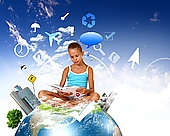 … готовность педагогов принять новую парадигму педагогического профессионализма, концептуально заложенную в Стандарте как собственный смысл профессиональной деятельности
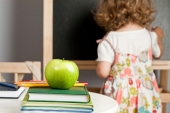 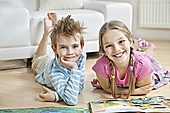 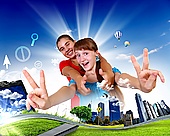 ... формирование мотивированной компетентной личности педагога, способной: 
быстро ориентироваться в динамично развивающемся и обновляющемся информационном пространстве; 
получать, использовать и создавать разнообразную информацию; 
принимать обоснованные решения и решать жизненные проблемы на основе полученных знаний, умений и навыков
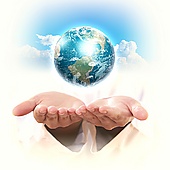 мотивационно-ценностный компонент
когнитивный компонент
технологический аспект компетентности 
рефлексивный компонент
… внутреннее рассогласование между желанием активно включиться в процесс совершенствования своих профессиональных составляющих 





… поиск смысловой основы своего 
развития как профессионала
Регулятивные показатели профессиональной деятельности: 
планирование профессиональной деятельности (ПД), 
моделирование ПД, 
прогнозирование ПД, 
оценка результатов ПД, 
гибкость ПД, 
самостоятельность и общий уровень регуляции
… нуждается в особой системе помощи и психологической поддержки, повышении его психологических ресурсов
… психологическая  безопасность взаимодействия педагога с учащимися
Основной категориальный аппарат модели
профессионал
профессионализм деятельности
профессионализм личности
акмеологические  качества профессионализма
профессиональная 
миссия и 
мировоззрение; 
педагогическая 
одаренность
смысл индивидуального жизненного профессионального пути
Ресурсная схема сопровождения
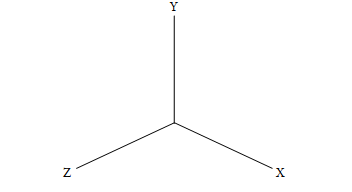 Х – социальный вектор  действия 

включение педагога (не взирая на педагогический стаж)  в систему непрерывного образования;

программы профессионального развития педагогов должны строиться с учетом региональных особенностей образования;

 подготовка кадров должна вестись с учетом содержания образовательных программ;

-участие работников образования в педагогических грантах на обучение или стажировку в российских или международных образовательных организациях
Y – предметный вектор действия- изменение границ предметного знания; - обучение инструментальным технологиям в рамках новых требований к результатам обучения и воспитания ФГОС ООО, в том числе конкретных групп детей;
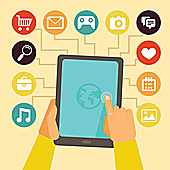 Z – акмеологический вектор  действия 

Ответить на вопросы: 
 какие требования реализация ФГОС предъявляет, именно к нему?

на какие свои качества он уже может опереться, а какие ему еще необходимо формировать?
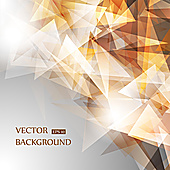 Умения учителя, наиболее влияющие на успехи учащихся:
Ясность изложения; 
Гибкость;
Энтузиазм;
Деловой стиль поведения;
Дозированная критика;
Активизация учеников;
Предъявление критериев оценки; 
Умение стимулировать;
Умение варьировать